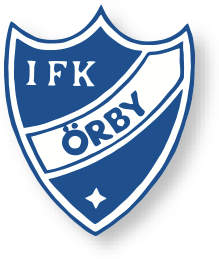 Policy – Likabehandling
Inledning:IFK Örby skall verka för att alla lag oavsett ålder och kön för samma förutsättningar i verksamheten.
Syfte:
Policyn syftar till att alla spelare inom IFK Örby ska ges lika förutsättningar då alla spelare är lika viktiga i verksamheten.
Definition av policy:
Alla lag i IFK Örby ska behandlas lika utifrån de förutsättningar som föreningen kan påverka. Med detta menas att alla spelare i en ålderskull i barn och ungdomsverksamheten får samma förutsättningar. Fördelning av tränings- och matchtider, material, centrala ekonomiska medel, möjligheter till centralt styrda utbildningar ska fördelas lika mellan olika träningsgrupper inom åldersgruppen och mellan olika kön. Alla spelare i varje träningsgrupp ska behandlas lika utefter deras egna förutsättningar.
Upprättad av: Martin Torpling						Version: 1.0
Beslutad av: Styrelsen i IFK Örby					Datum: 2023-01-03